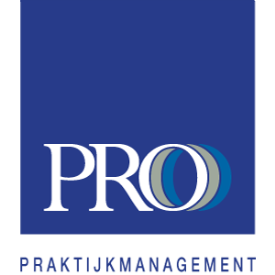 Financieel management: Boekhouding
door Cor Jansen
Module 4		 	                             Praktijkmanagement in de Huisartsenzorg
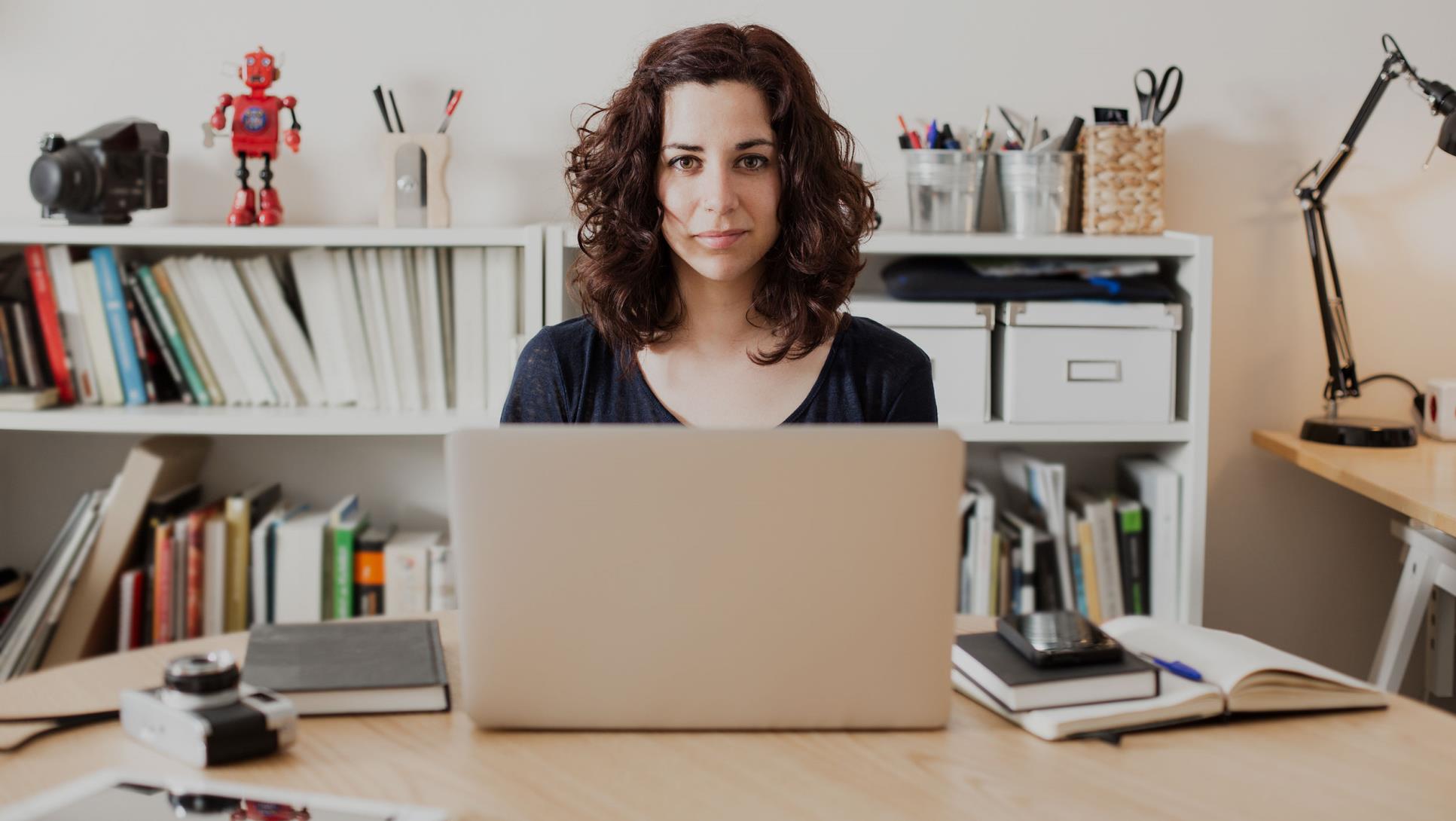 1
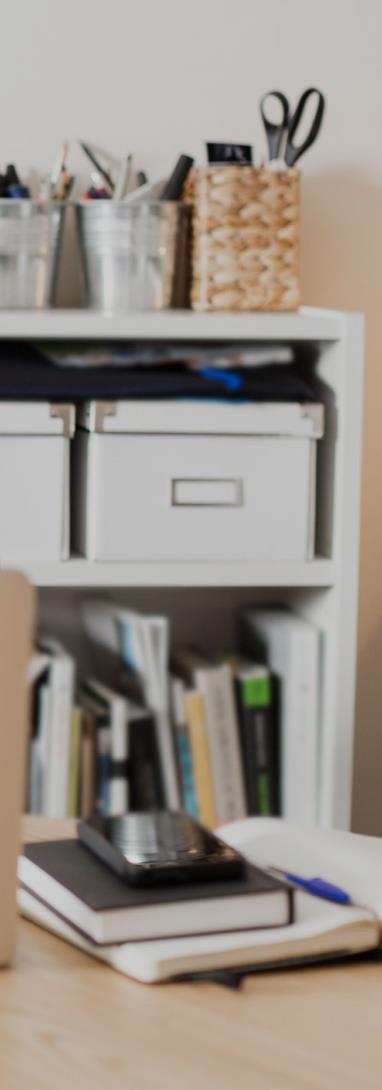 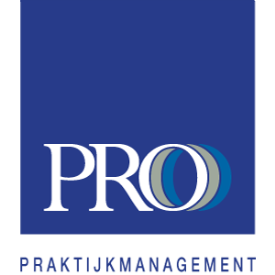 Agenda
Kennismaking;
Contouren van de boekhouding; 
Relevante systemen in het administratieve proces;
Verwerking van transacties;
Balans en winst- en verliesrekening.
2
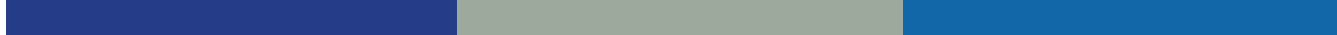 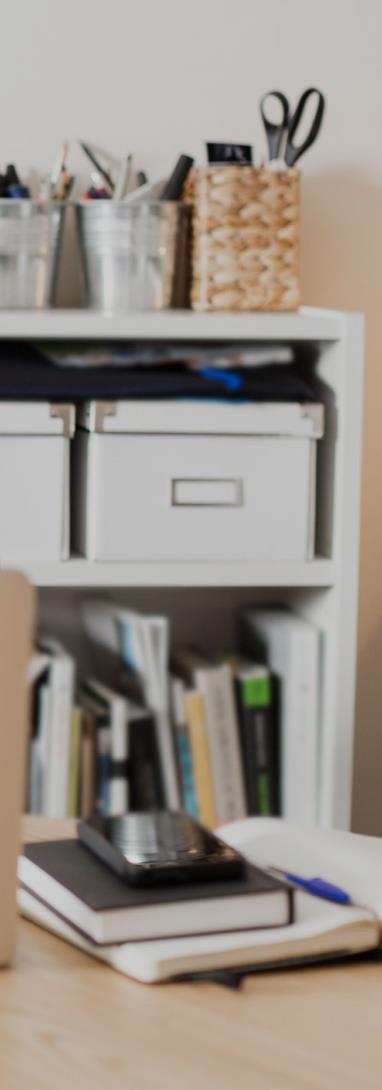 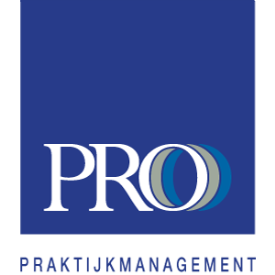 Kennismaking
In hoeverre zijn jullie bekend met het boekhoudkundige proces binnen de praktijk?

Wat is jullie rol daarin?

Wat doe je met de informatie uit de boekhouding?
3
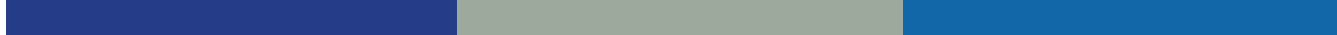 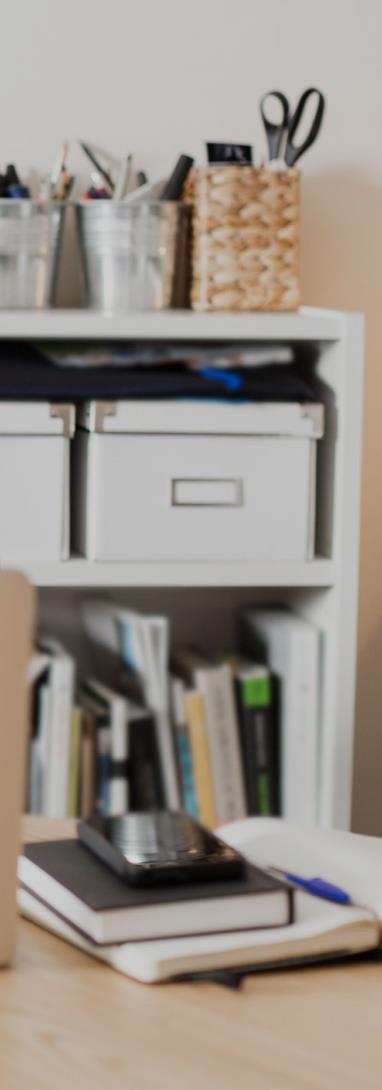 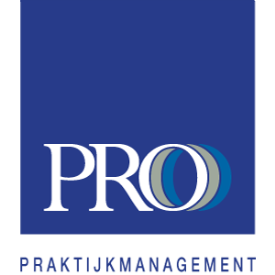 Contouren van de boekhouding
Doelstelling

Inzicht in vorderingen en schulden;
Inzicht in resultaat(ontwikkelingen)
Beheersing en sturing van de praktijk;
Fiscale eisen;
Wettelijke verplichting.
4
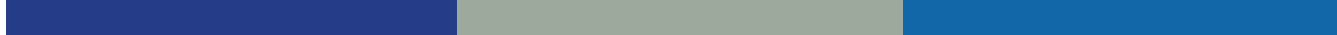 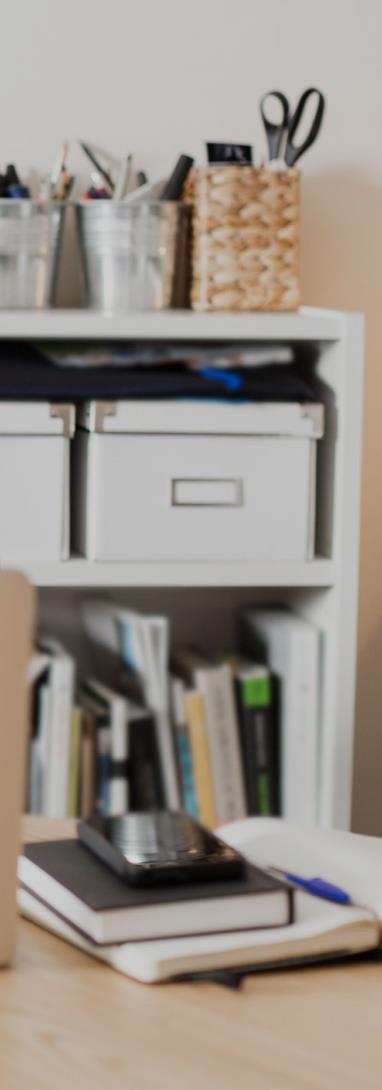 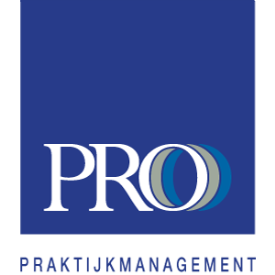 Contouren van de boekhouding
Uitgangspunt

Alle activiteiten binnen een huisartsenpraktijk hebben financiële consequenties.


Voorbeelden?
5
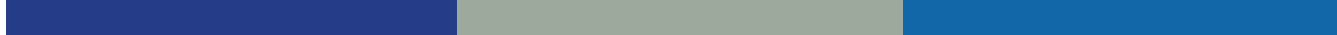 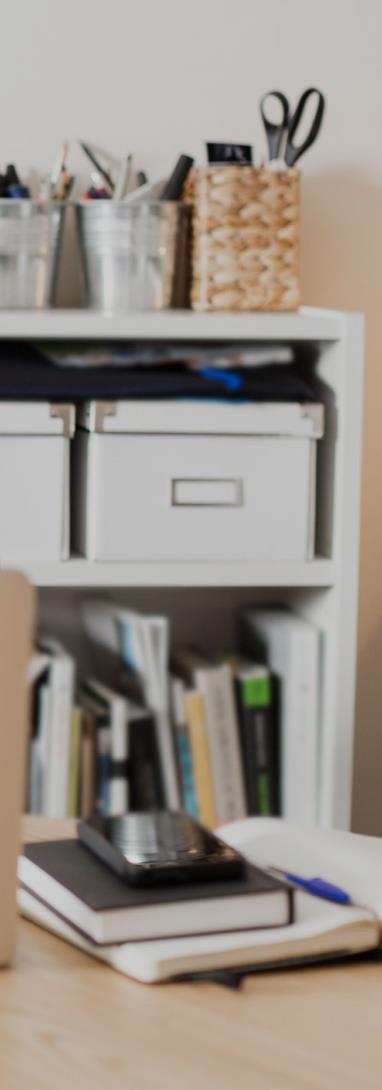 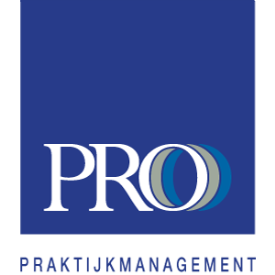 Contouren van de boekhouding
Voorbeelden

Een huisarts neemt een praktijkmanager aan;
Een huisarts heeft een consult met een patiënt;
Een praktijkmanager koopt een nieuwe PC.

Wat zijn de financiële consequenties van de aanname van een praktijkmanager?
6
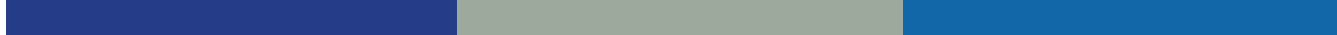 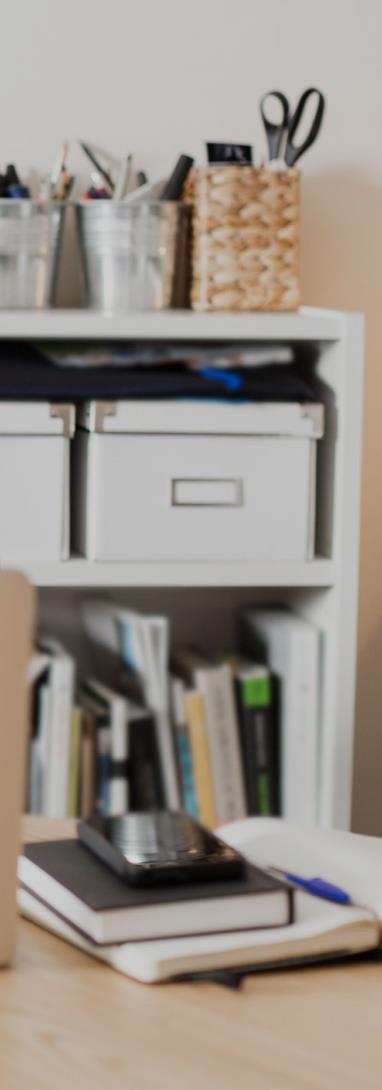 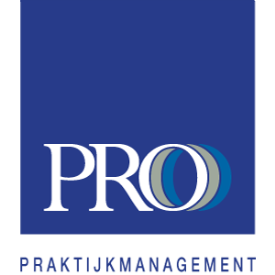 Relevante systemen in het administratieve proces
Welke systemen zijn relevant

Huisartsinformatiesysteem;
Internetbankieren;
Boekhoudsoftware;
Scan- en herkensoftware;
Salarisadministratie.
7
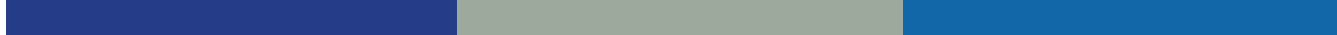 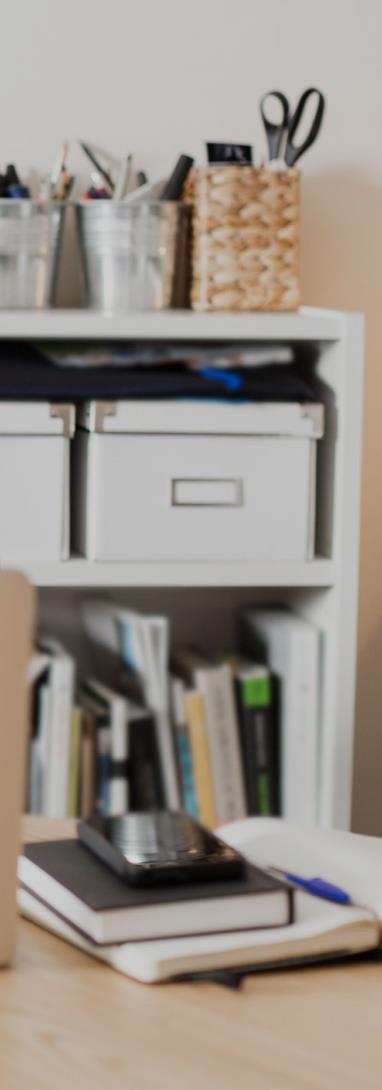 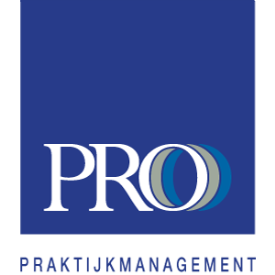 Verwerking van transacties
Uitgangspunt

Alle transacties voortkomend uit activiteiten binnen de praktijk dienen juist, volledig en tijdig te worden geregistreerd in de boekhouding.
8
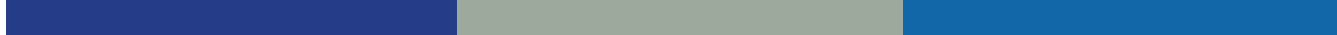 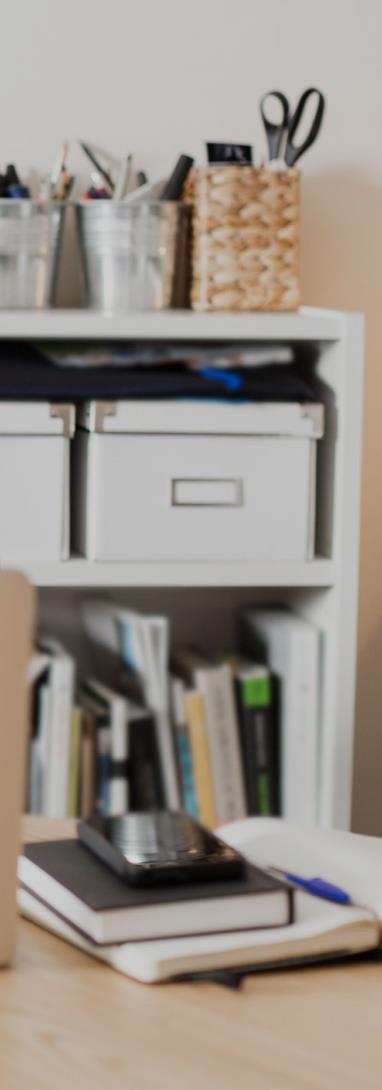 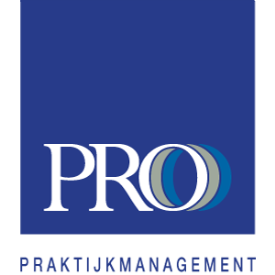 Verwerking transacties
Welke transacties zijn zoal te onderkennen?

Zorgverlening;
Verstrekking medicatie;
Inkopen;
Betalingen.
9
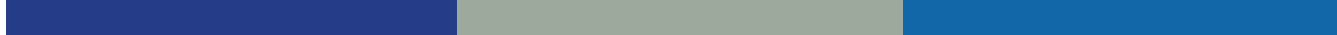 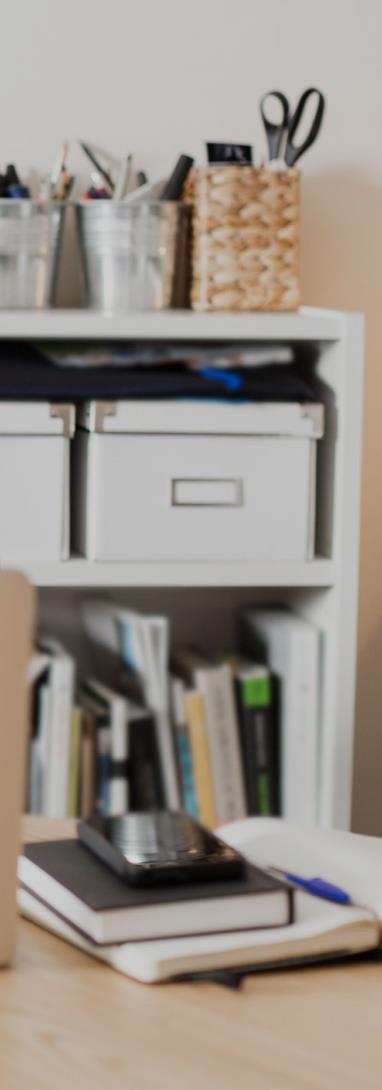 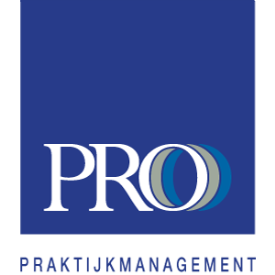 Verwerking transacties
Wat is jullie rol bij deze transacties?

Hoe zijn de rollen nu verdeeld (huisarts, praktijkmanager, boekhouder, accountant of iemand anders)?

Hoe verloopt de timing van het proces?



Wellicht is er behoefte aan verandering.
10
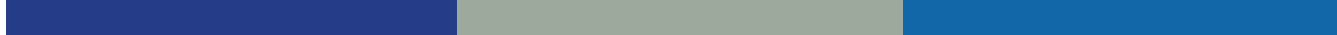 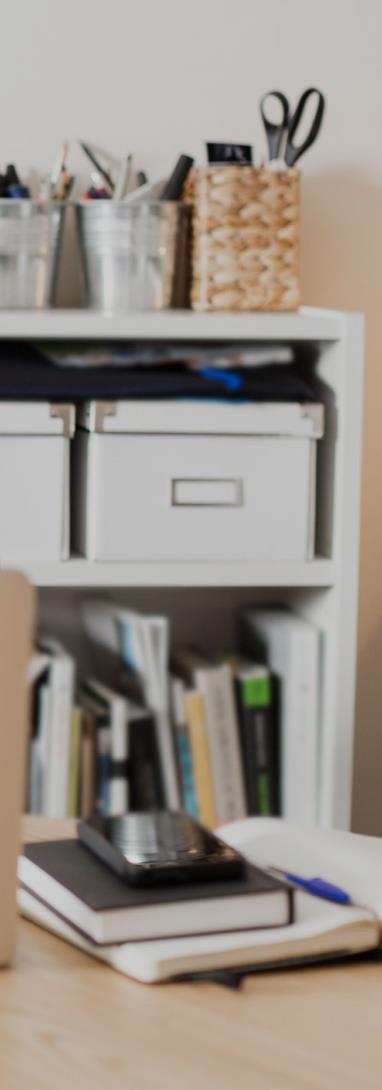 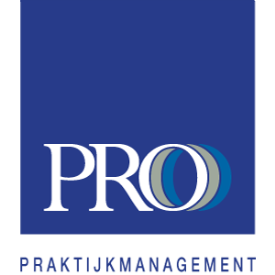 Balans en winst- en verliesrekening
Recapitulatie balans
11
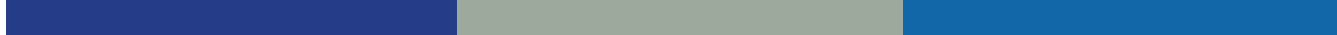 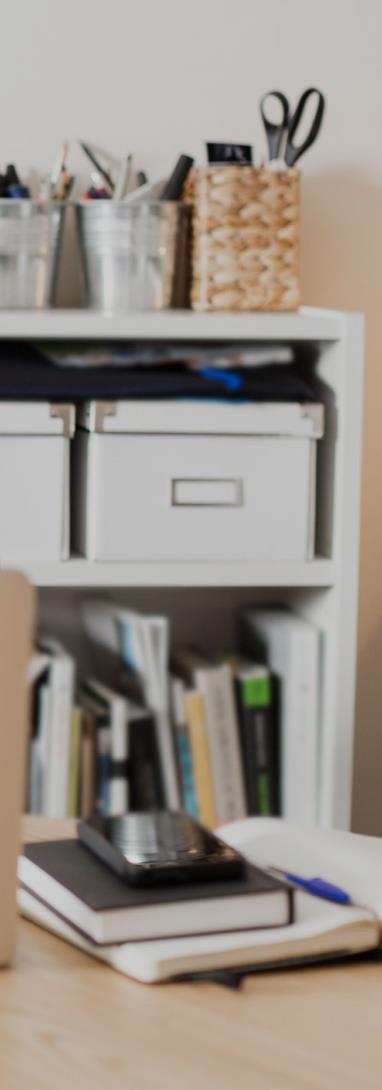 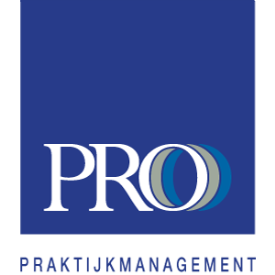 Balans en winst- en verliesrekening
Balans
Samenstel van bezittingen en schulden, wat per saldo een positief of negatief eigen vermogen / kapitaal oplevert.

Winst- en verliesrekening
Samenstel van opbrengsten en kosten, wat per saldo winst of verlies oplevert.
12
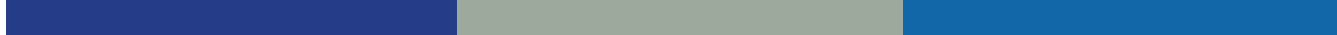 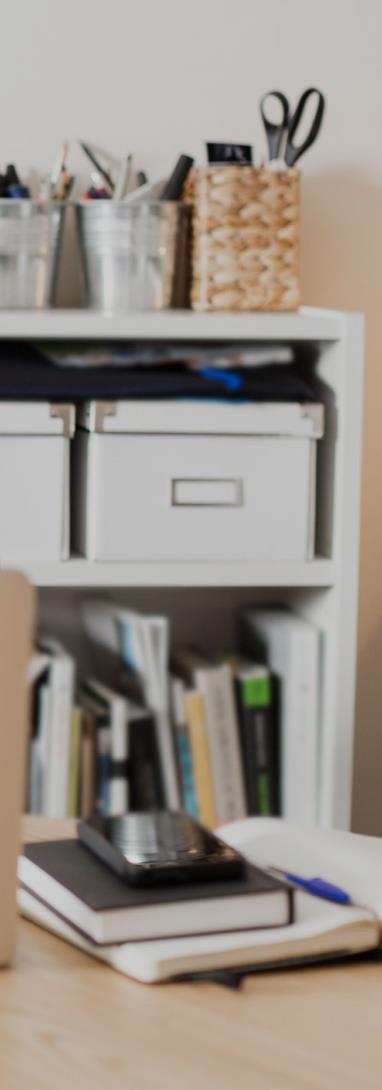 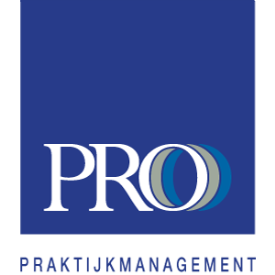 Balans en winst- en verliesrekening
Bezittingen (debet, links op de balans)

Declaratie 		 vordering ontstaat
Aankoop PC 		 bezit ontstaat
Ontvangst declaratie 	 vordering neemt af en 				    banksaldo neemt toe
13
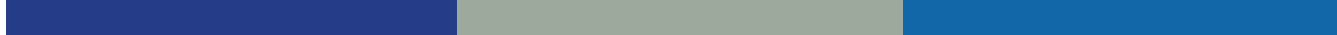 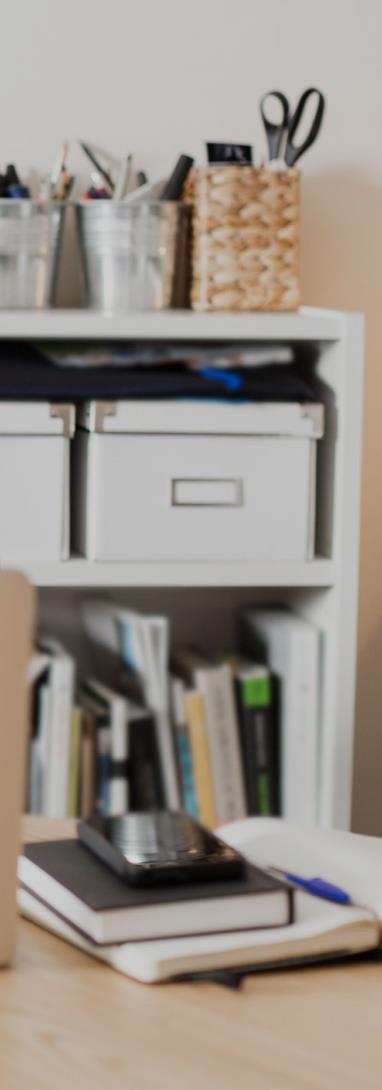 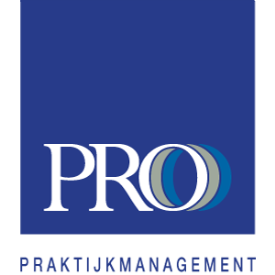 Balans en winst- en verliesrekening
Schulden (credit, rechts op de balans)

Nota aankoop PC 		 schuld neemt toe
Nota aankoop PC wordt betaald 	 schuld neemt af en 				    banksaldo neemt af
14
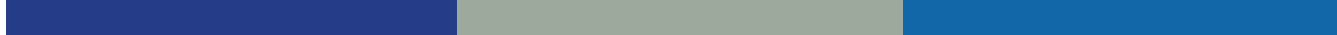 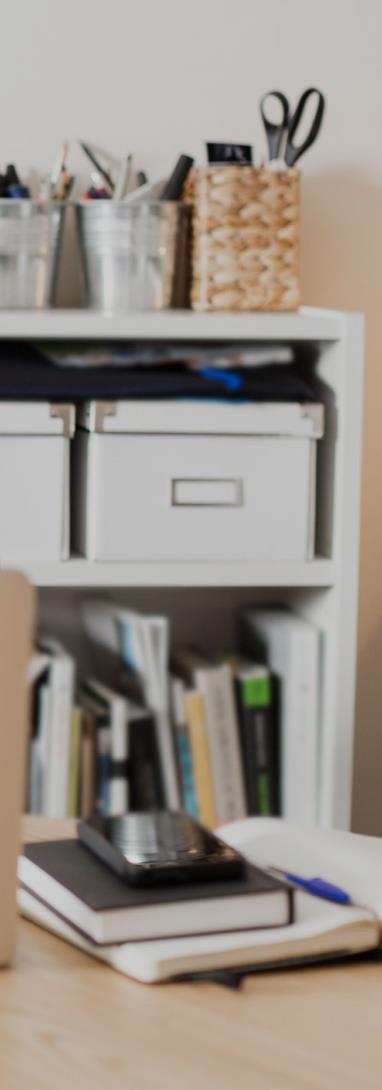 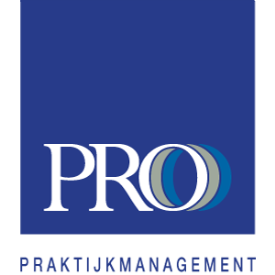 Balans en winst- en verliesrekening
Eigen vermogen / kapitaal

Afhankelijk van ondernemingsvorm;
Saldo van bezittingen en schulden;
Betreft het saldo van hetgeen er in de afgelopen jaren is verdiend, verloren, opgenomen of gestort.
15
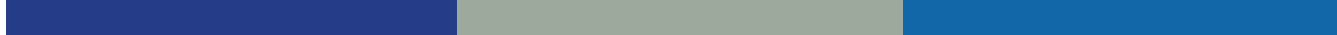 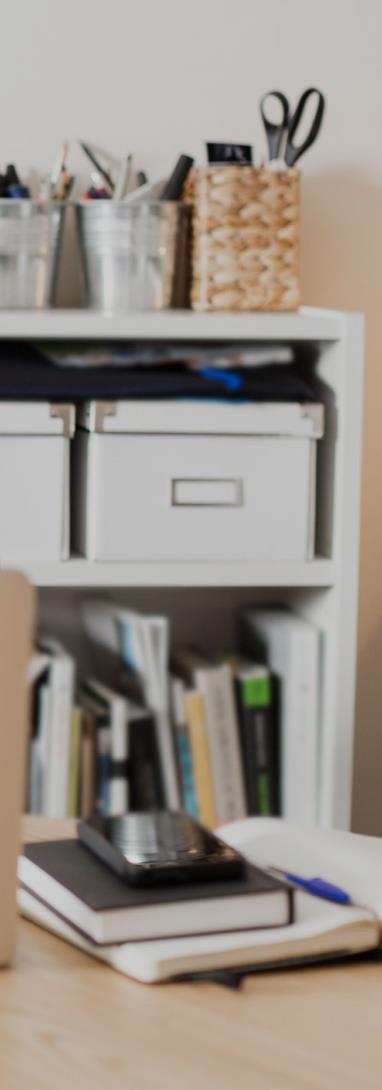 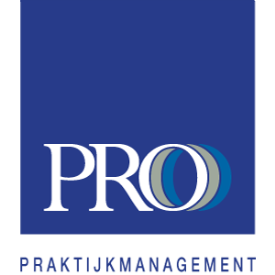 Balans en winst- en verliesrekening
Opbrengsten (credit, rechts op de w&v)

Vergoeding voor ingeschreven patiënten;
Vergoeding voor verrichtingen;
Vergoeding voor verstrekking medicatie;
Vergoeding uit DBC’s;
Vergoeding voor deelname huisartsenpost;
Rentebaten.
16
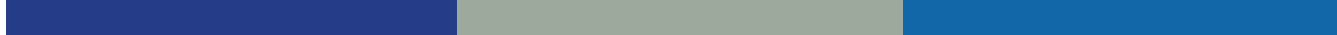 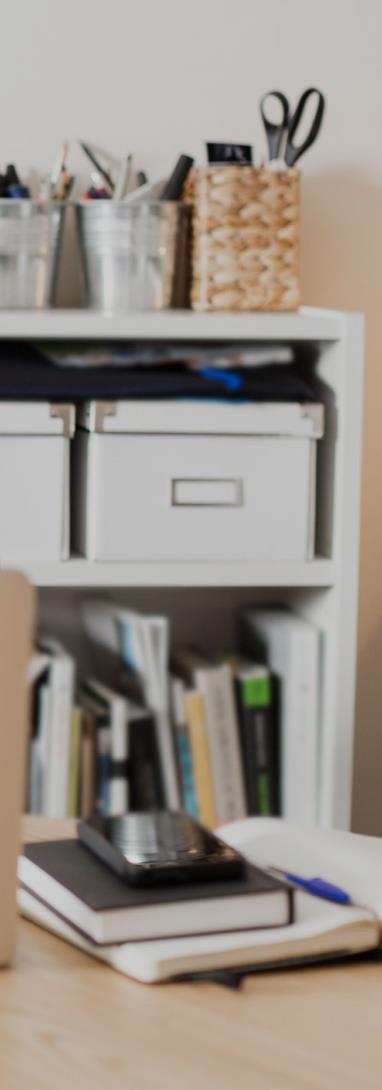 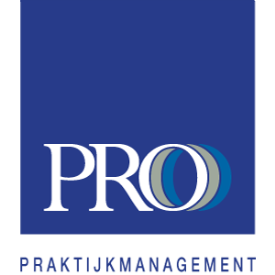 Balans en winst- en verliesrekening
Kosten (debet, links op de w&v)

Personeelskosten;
Inhuur van medewerkers;
Inkoop van medicijnen;
Afschrijvingskosten;
Huisvestingskosten;
Verkoopkosten;
Kantoorkosten;
Algemene kosten;
Rentelasten.
17
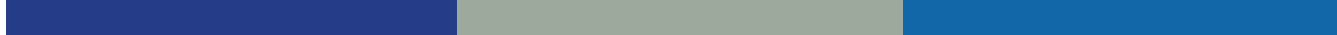 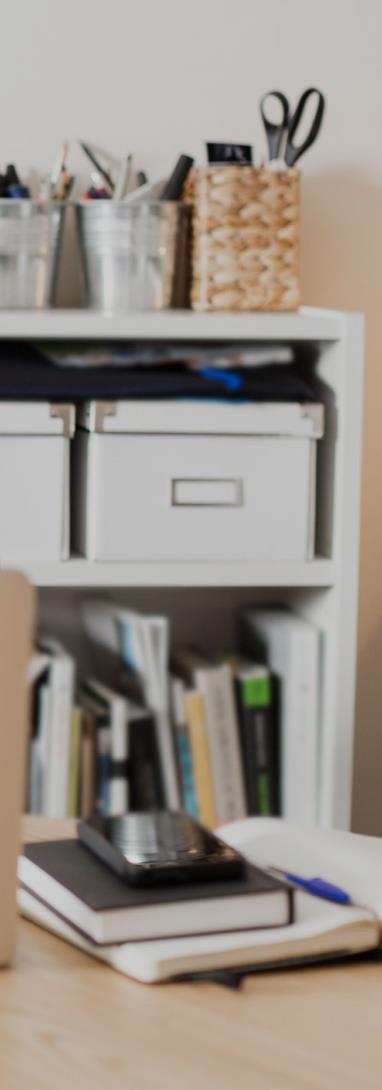 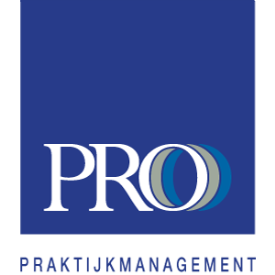 Balans en winst- en verliesrekening
Recapitulatie balans
18
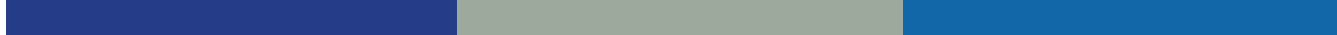 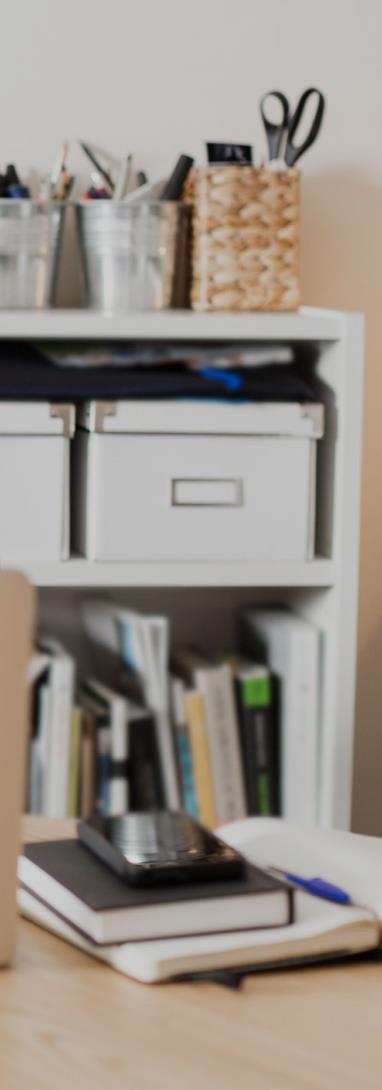 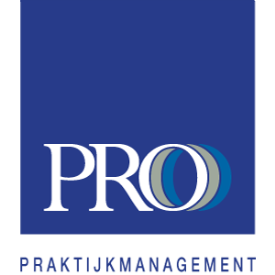 Balans en winst- en verliesrekening
Recapitulatie winst- en verliesrekening
19
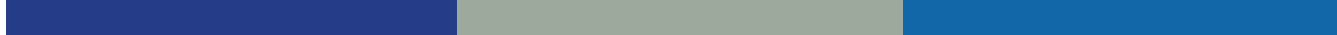 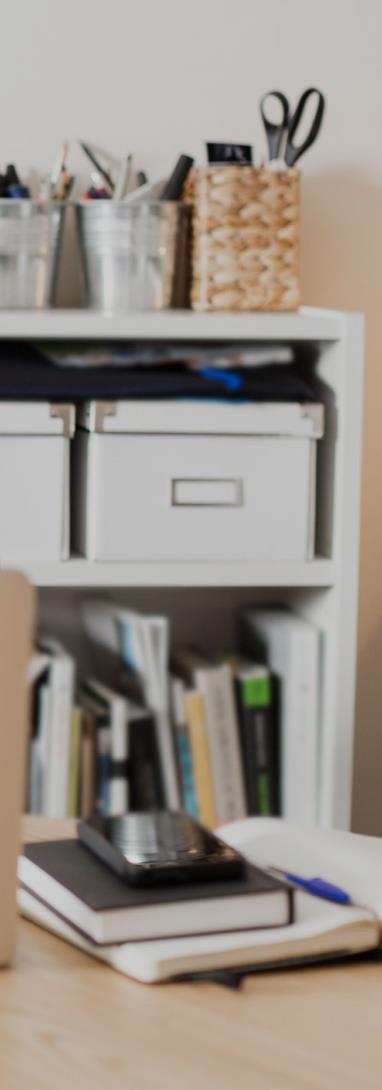 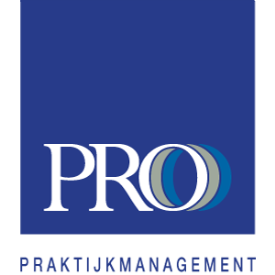 Balans en winst- en verliesrekening
Grootboekrekening
Grootboekrekeningen zijn categorieën van bezittingen, schulden, opbrengsten en kosten. Grootboekrekeningen ordenen de boekhouding voor sneller inzicht. Per categorie wordt een grootboekrekening bepaald, bijvoorbeeld telefoonkosten of autokosten. Hier wordt een nummer aangekoppeld. 

Alle mutaties betrekking hebbend op een bepaalde categorie wordt op de bijbehorende grootboekrekening geboekt. Dit maakt analyse een stuk makkelijker.

Welke grootboekrekeningen worden aangemaakt kun je zelf bepalen afhankelijk van je informatiebehoefte, waarbij een minimum aantal wel vereist is (vanwege de wettelijke administratieplicht).
20
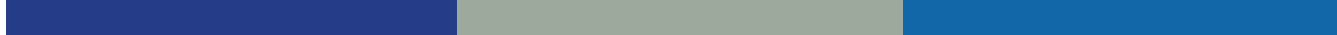 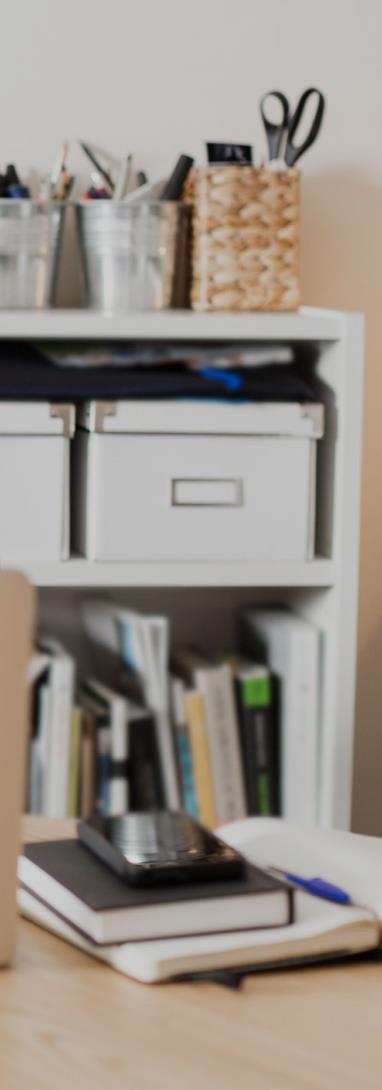 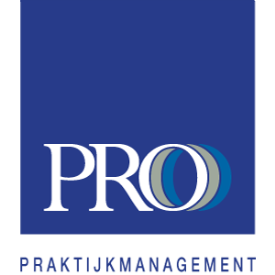 Balans en winst- en verliesrekening
Journaalpost
Inboeken doe je door middel van een journaalpost. Een journaalpost bestaat altijd uit minstens twee regels, omdat er altijd op minstens twee rekeningen geboekt wordt. Daarbij wordt de ene grootboeking méér en de ander minder, waardoor er altijd evenwicht is. Er is altijd sprake van een rekening en een tegenrekening.

Voorbeeld journaalpost: aankoopnota meubilair
					Debet   Credit  
001 Inventaris (Balans – materiële vaste activa):	€ 2.000
Aan\ 160 Crediteuren (Balans):		           € 2.000

Voorbeeld journaalpost: facturatie inschrijftarief
					Debet   Credit  
130 Debiteuren (Balans):			€ 5.000
Aan\ 801 Opbrengst inschrijvingen (W&V):	           € 5.000
21
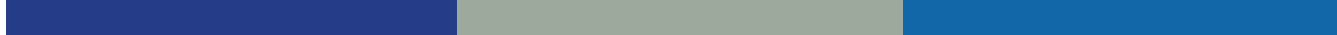 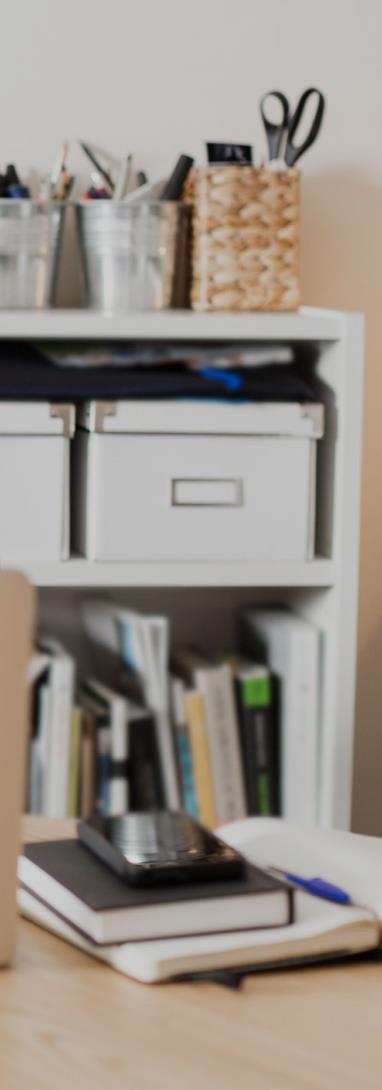 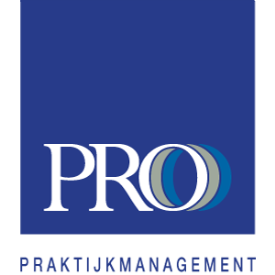 Balans en winst- en verliesrekening
Journaalpost (vervolg)

Voorbeeld journaalpost: betaling aankoopnota meubilair
					Debet   Credit  
160 Crediteuren (Balans):			€ 2.000
Aan\ 101 Bank (Balans):			           € 2.000

Voorbeeld journaalpost: ontvangst inschrijftarief
					Debet   Credit  
101 Bank (Balans):				€ 5.000
Aan\ 130 Debiteuren (Balans):			           € 5.000
22
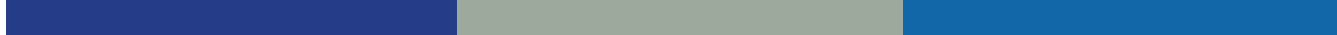 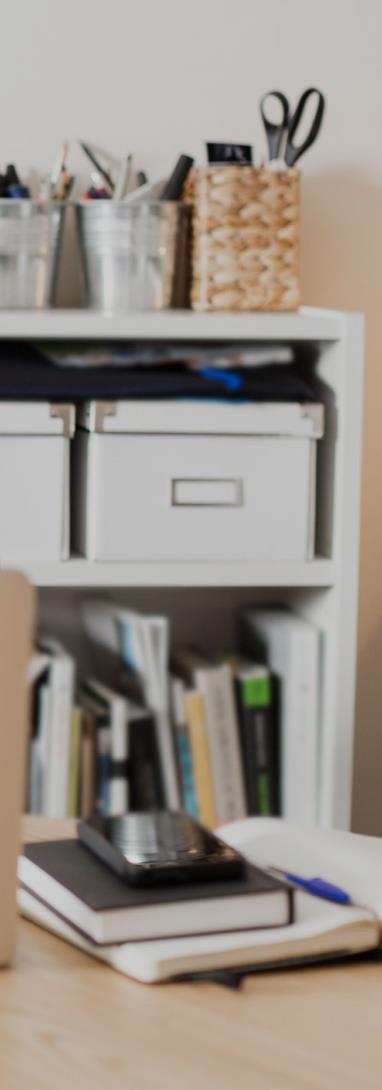 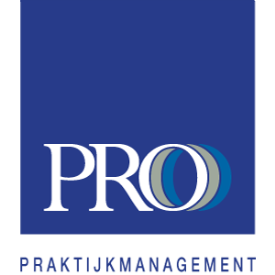 Vragen?
Vragen over deze module in de loop van de opleiding? 

Mail ze naar: cjansen@vanreeacc.nl
23
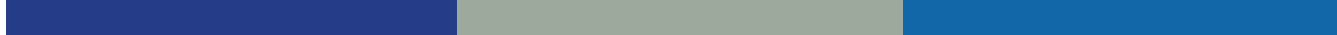